English
Features of a newspaper report
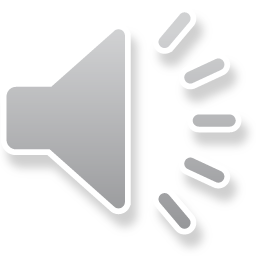 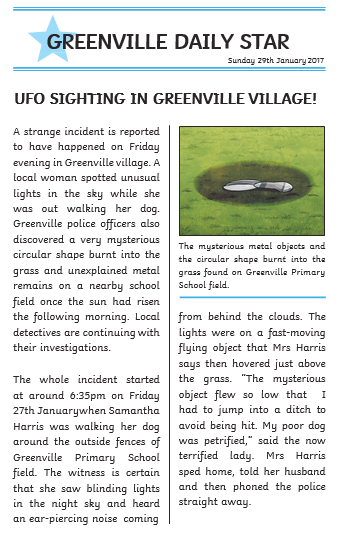 What is the purpose of a newspaper report?
The purpose of a newspaper report is to inform the reader about important events which are happening locally or around the world.
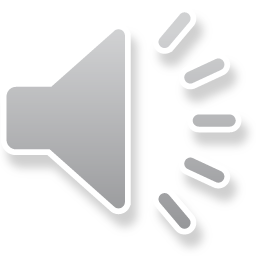 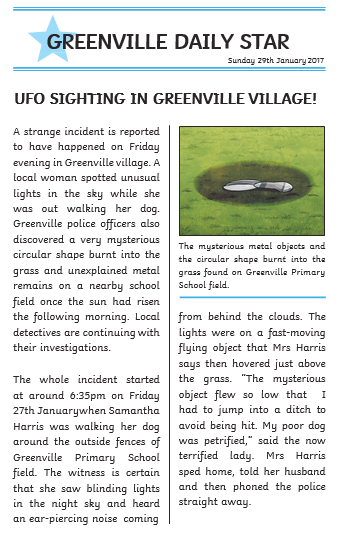 Headline
Little Red Nearly Dead
Petrol Prices Plummet
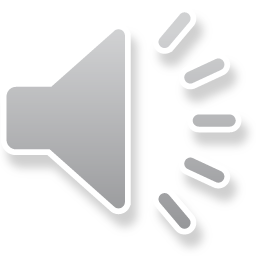 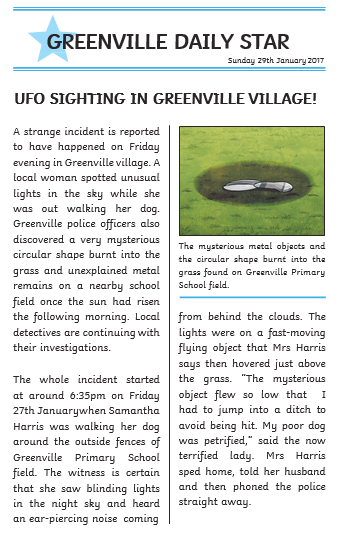 Past tense
discovered
saw
was
spotted
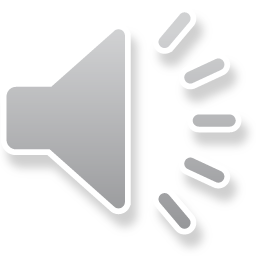 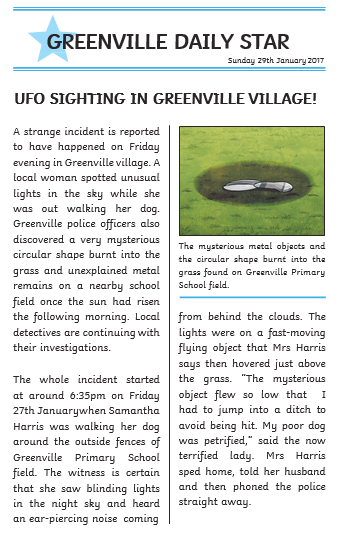 Introduction
What?
Who? 
Where? 
When?
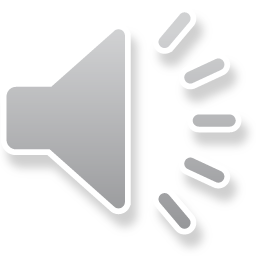 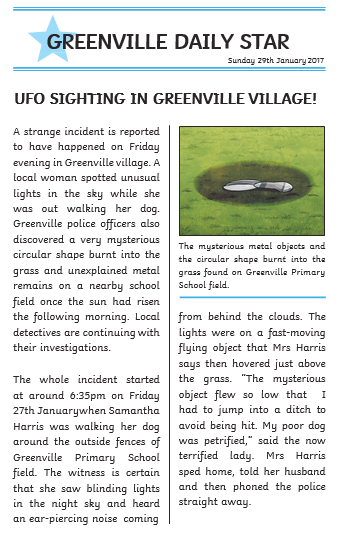 Chronological order
Time adverbs: 
At 6:35pm
Then
Next
A few minutes later
Finally
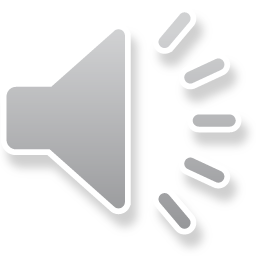 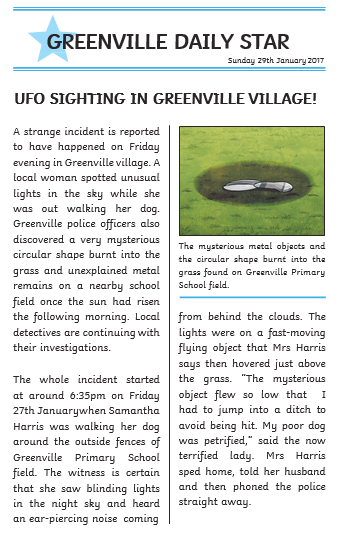 Witness statements
“The mysterious object flew so low that I had to jump into a ditch to avoid being hit,” Mrs Harris reported.
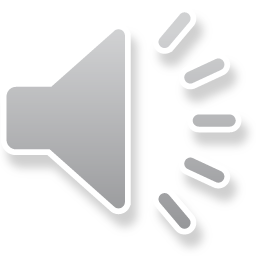 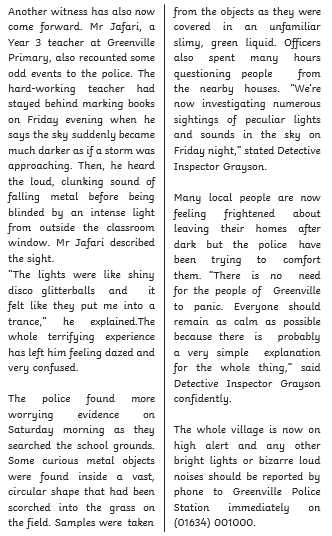 Conclusion
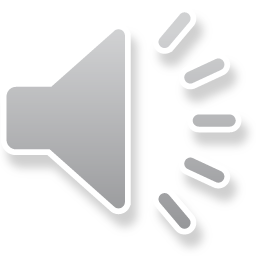